Joel F. Vaughan, MD
Physical Examination 1 –“Beginning well”
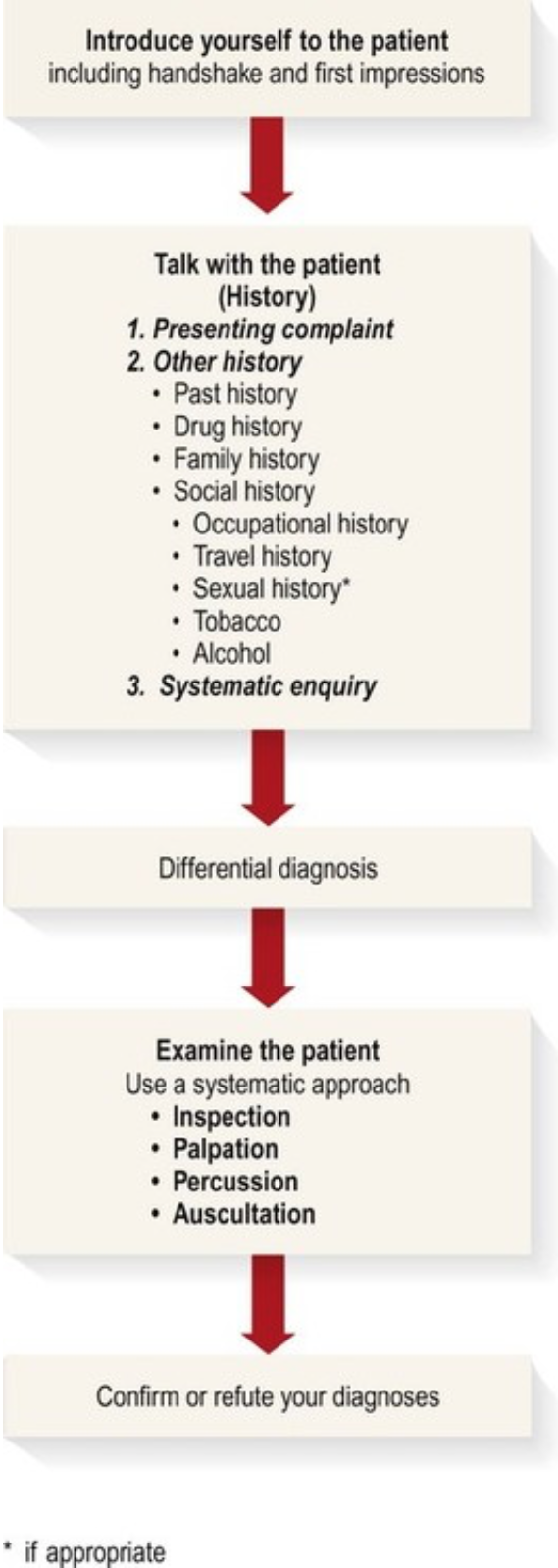 Context
Where does examination fit in the consultation?
When does examination begin?
When does examination end?
[Speaker Notes: Consider talking about:
What is examined
How the Physical Exam is Charted]
First Things
Position
[Speaker Notes: Consider talking about:
Routine physicals
Comprehensive physicals
Pre-employment examinations
Insurance exams]
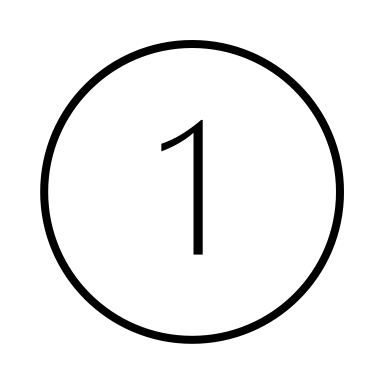 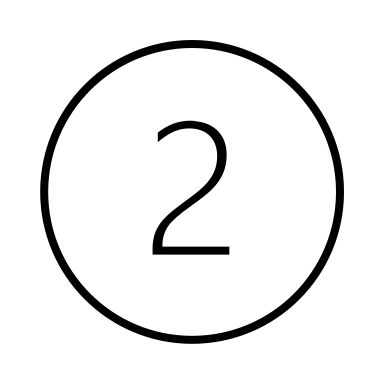 Sequence
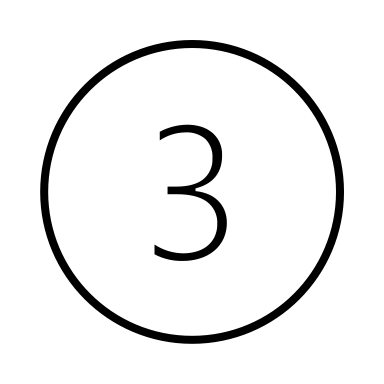 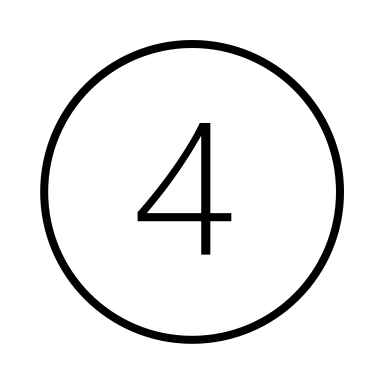 [Speaker Notes: Consider talking about:
Diagnosis
Screening
Establishing doctor-patient relationship]
Summary
Starting well is important
Physical examination generally starts after taking history
Make there is privacy (chaperone as needed)
Make sure you have patient’s permission
Position the patient correctly and expose the area of the examination
Proceed through:
Inspection (Look)
Palpation (Touch)
Percussion (Tap)
Auscultation (Listen)